Основным направлением моей педагогической деятельности, является развитие физических качеств детей дошкольного возраста в организованной образовательной деятельности посредством подвижных игр и игровых упражнений.
«…Игра является основным содержанием жизни ребенка, его работой и развлечением в одно и то же время; она представляет его душе широчайшую возможность предстать во всей многогранности своих черт и особенностей.»  Елизавета Ивановна  Тихеева
Направления  педагогической деятельности инструктора по физической культуре
Непосредственно образовательная деятельность с воспитанниками, режимные моменты, проведение спортивных досугов и праздников.
Повышение квалификации, самообразование
Пополнение предметно - развивающей среды
Повышение компетентности педагогического коллектива по вопросам физического развития.
Сотрудничество с специалистами ДОУ
Обмен опытом с педагогической общественностью
Взаимодействие с родителями
Непрерывная непосредственно образовательная деятельность
Ежедневная утренняя зарядка
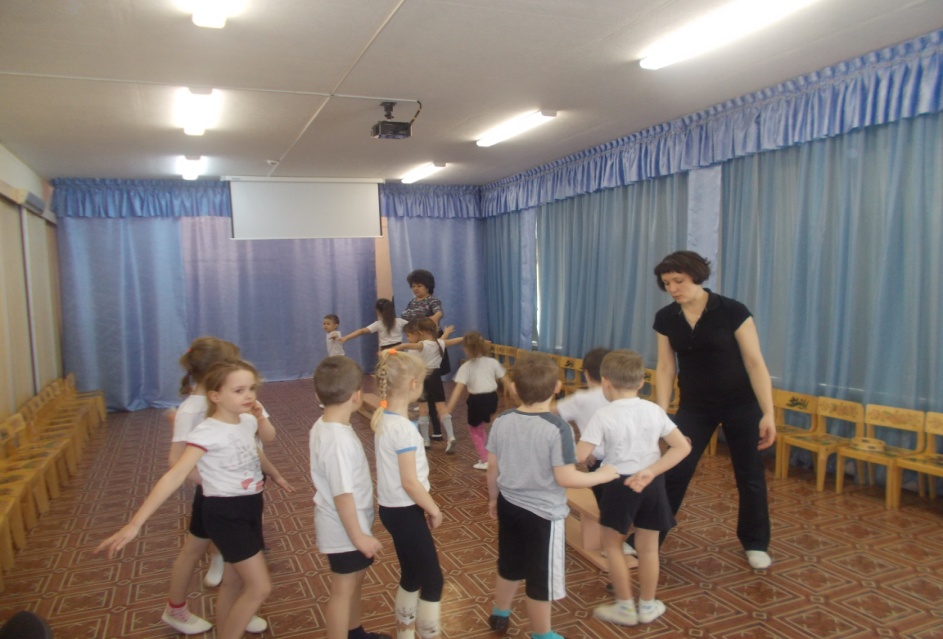 Физкультурные занятия в зале
Занятия  физической культурой на открытом воздухе
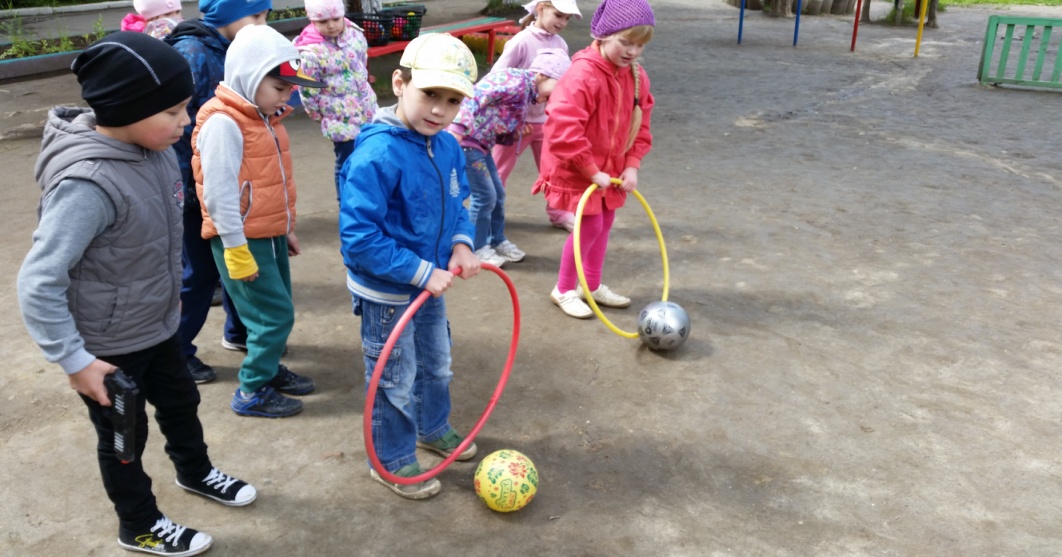 Здоровьесбережение
Пальчиковая гимнастика
Бодрящая гимнастика, дорожки здоровья
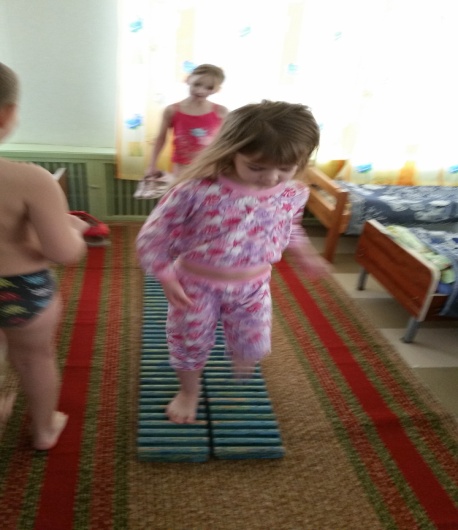 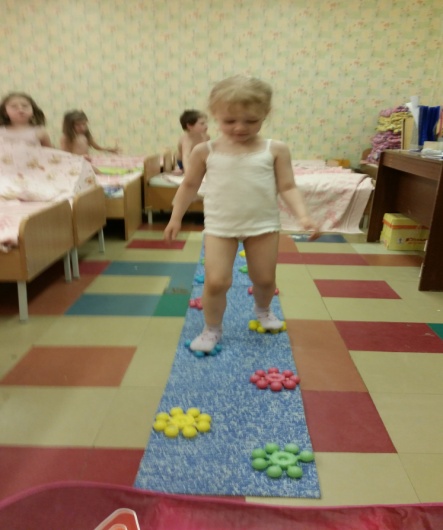 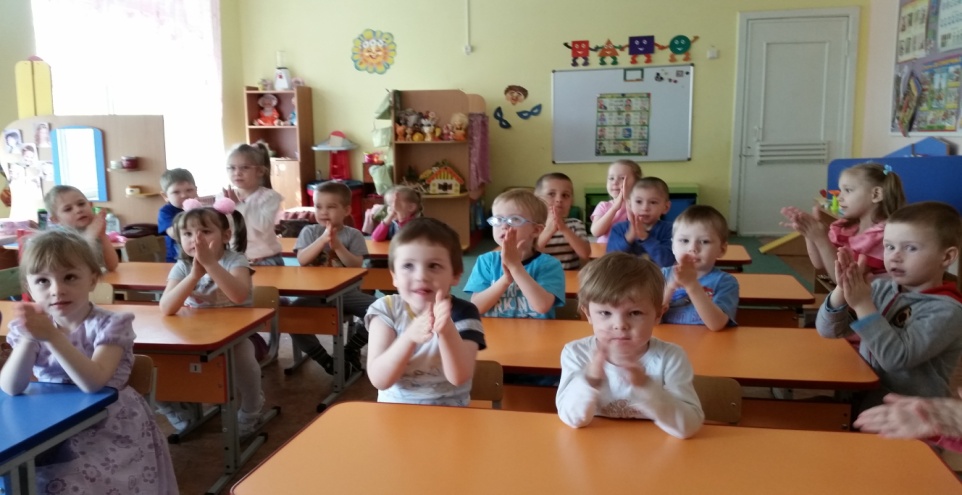 Спортивные досуги и праздники
Осенний марафон
День Защитника Отечества
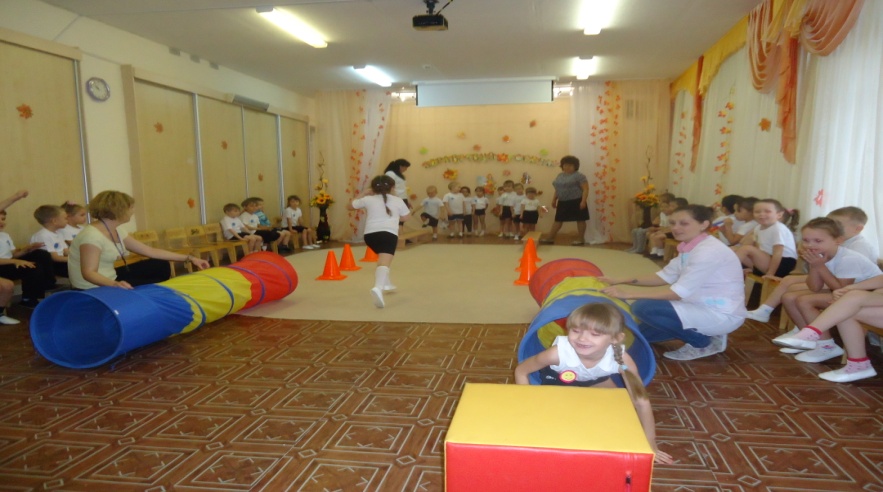 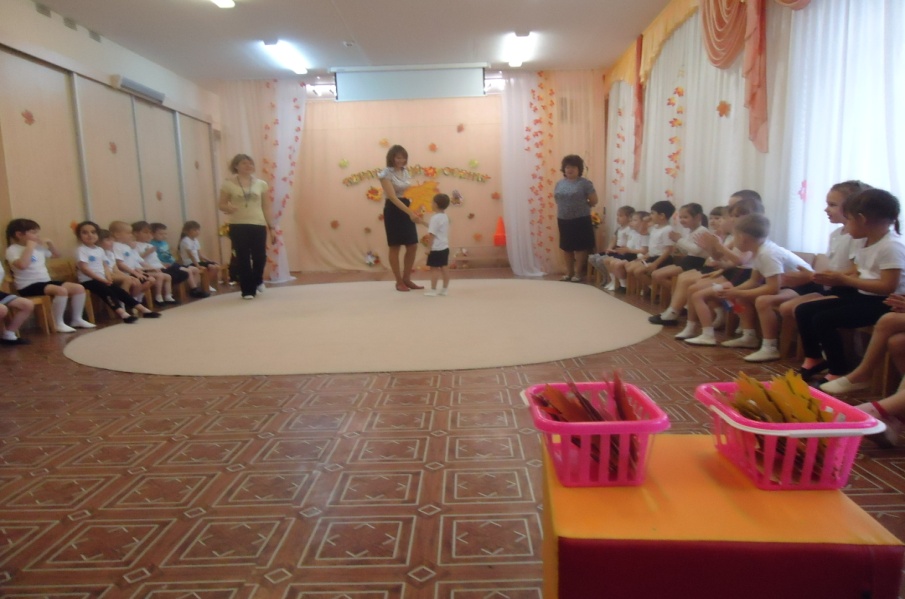 Спортивные досуги и праздники
День космонавтики
День Нептуна
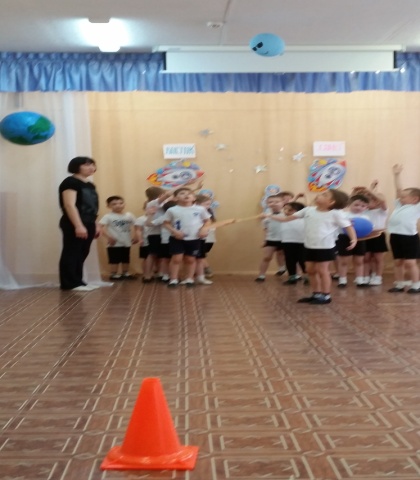 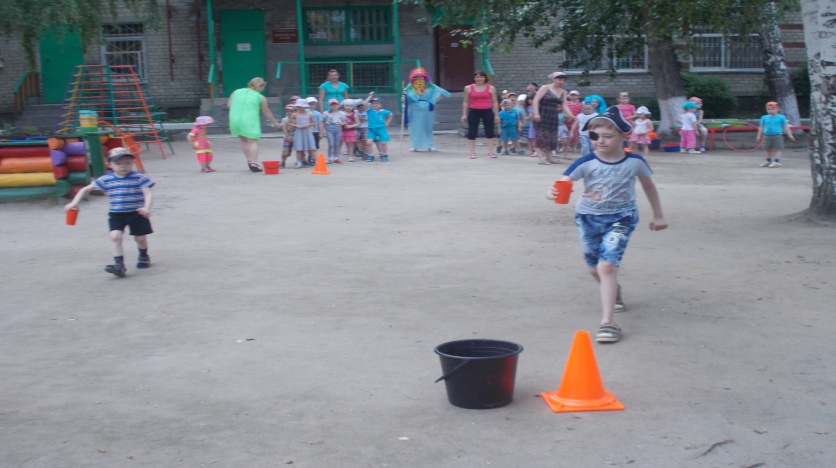 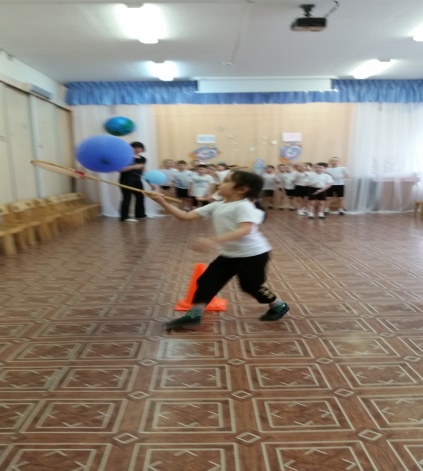 Тематические дни и недели здоровья
Шоу мячей
Фестиваль «Здоровья»
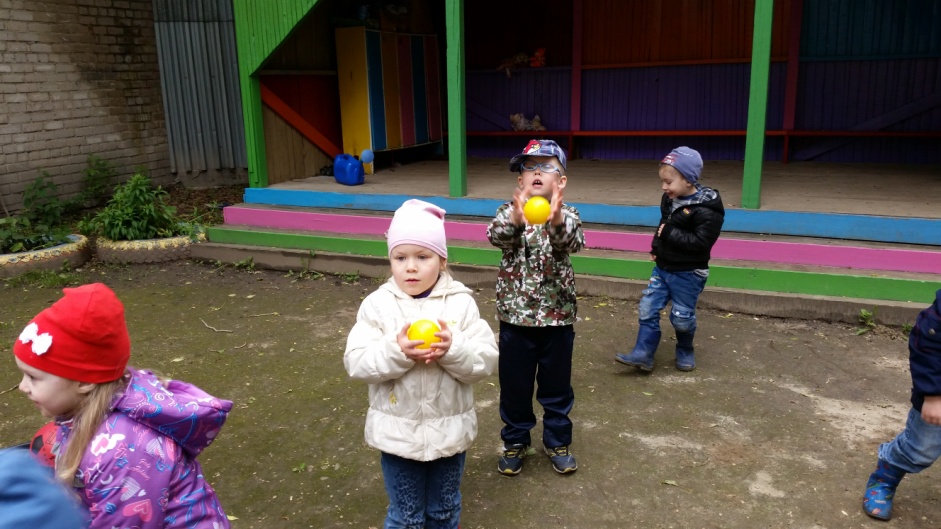 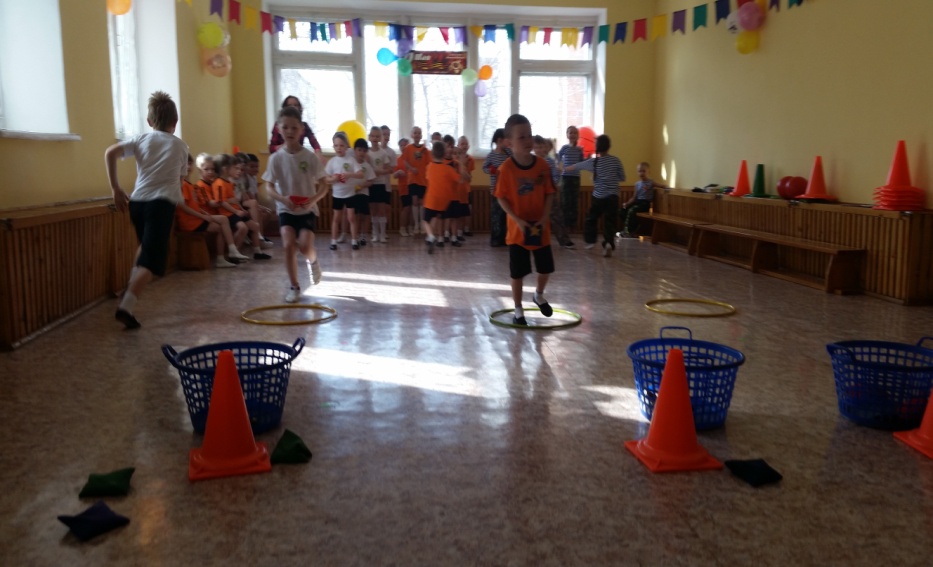 Подвижные игры
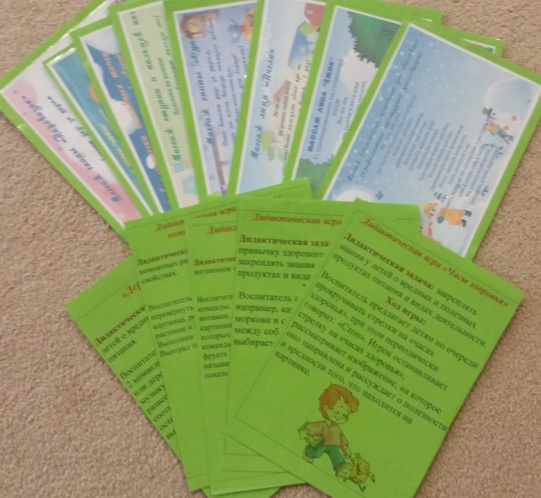 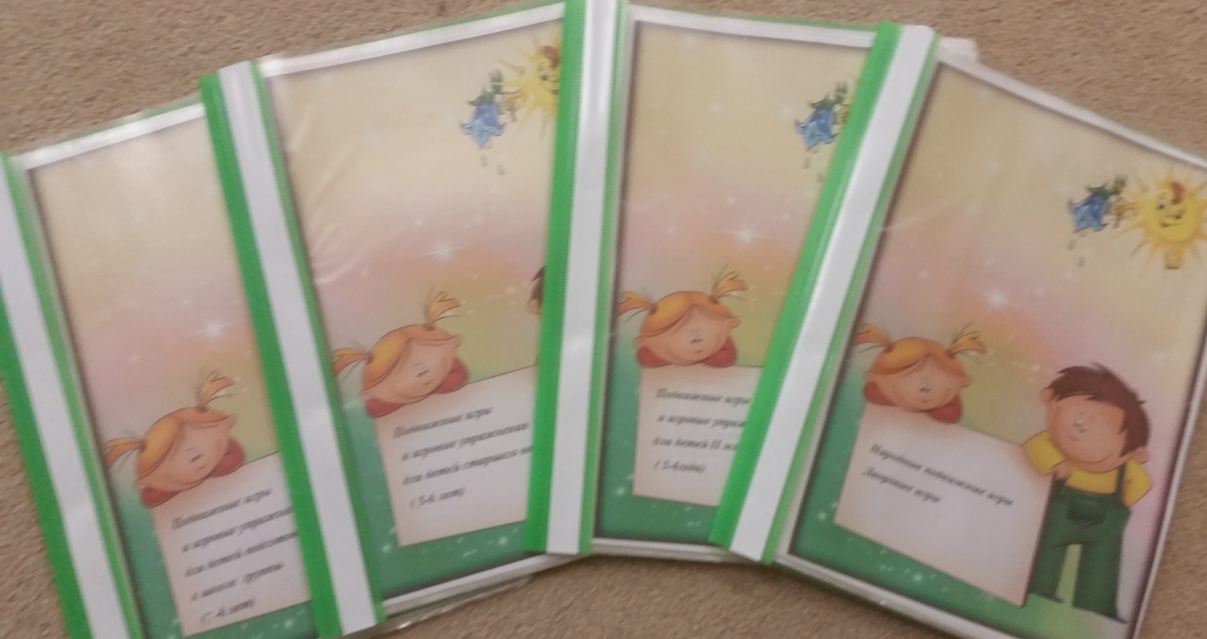 Подвижные игры и игровые упражнения на развитие координации
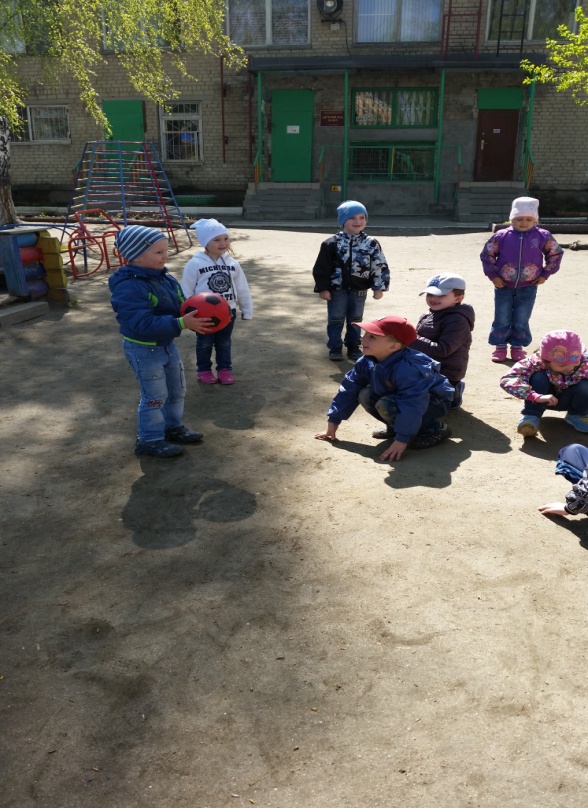 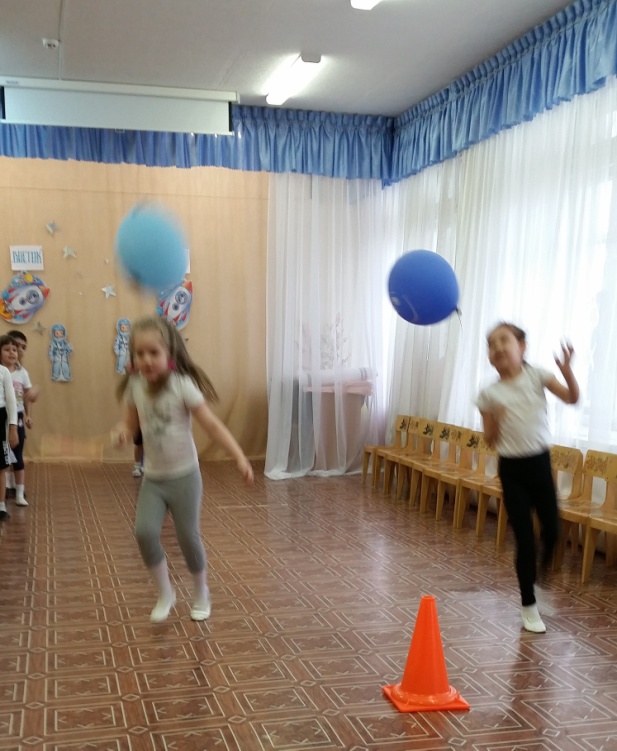 Подвижные игры и игровые упражнения на развитие быстроты
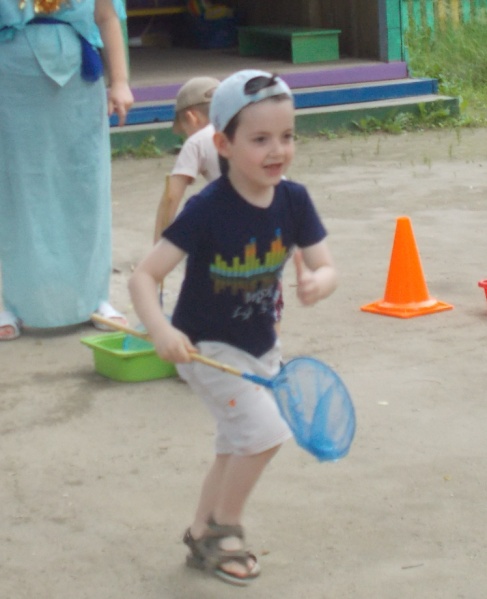 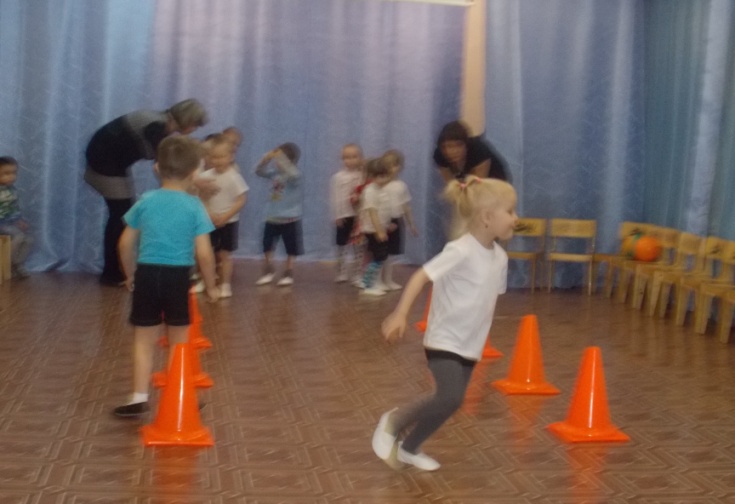 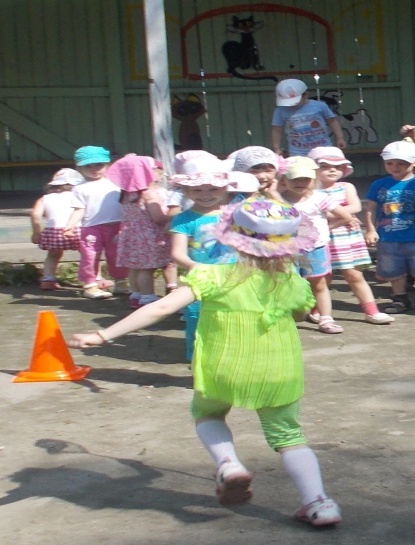 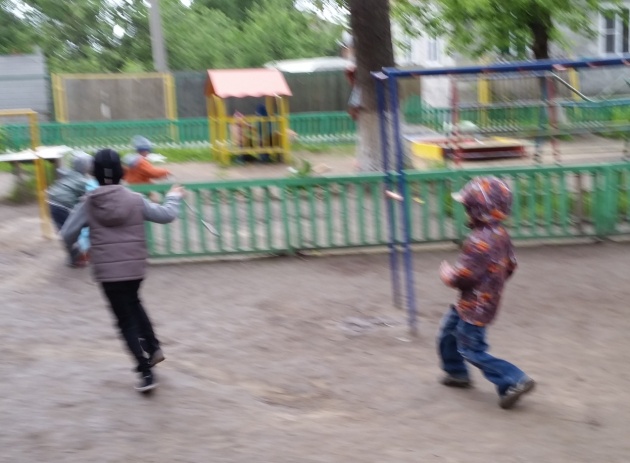 Подвижные игры и игровые упражнения на развитие силы
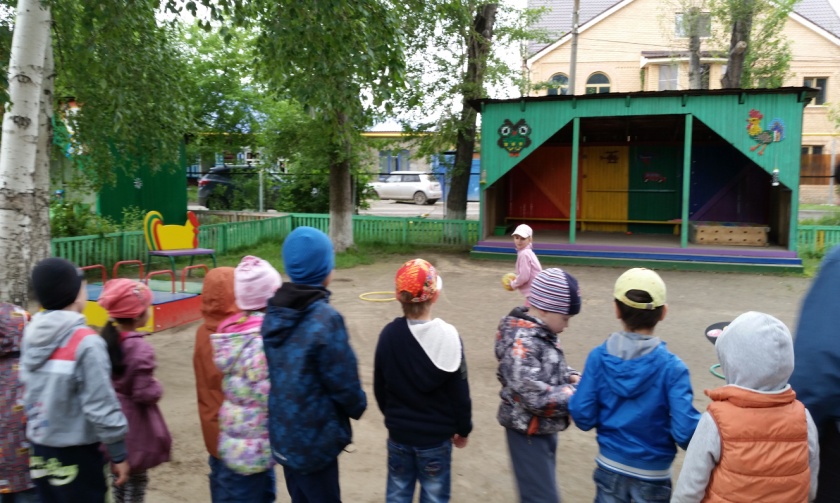 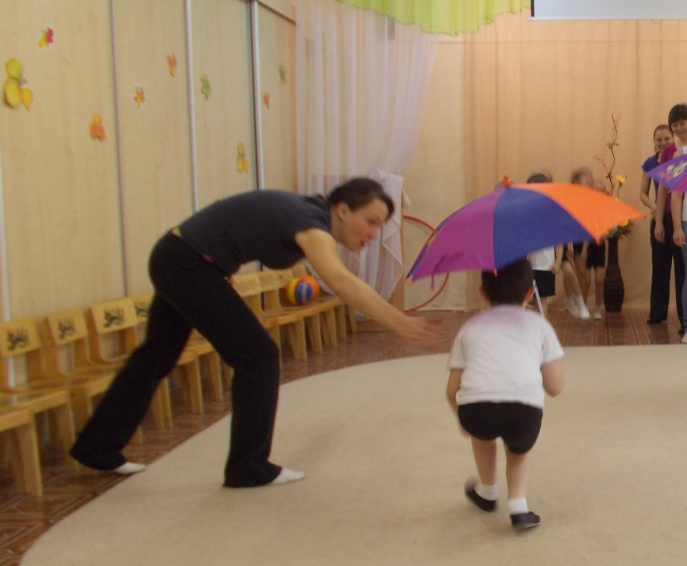 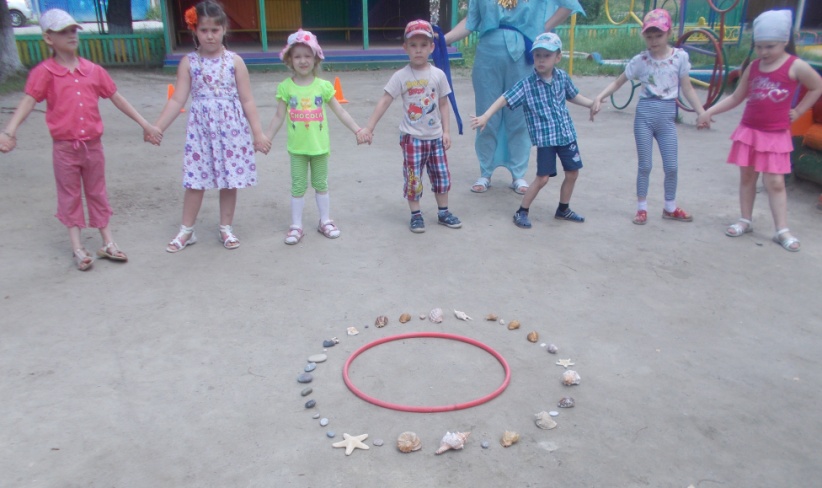 Подвижные игры и игровые упражнения на развитие гибкости
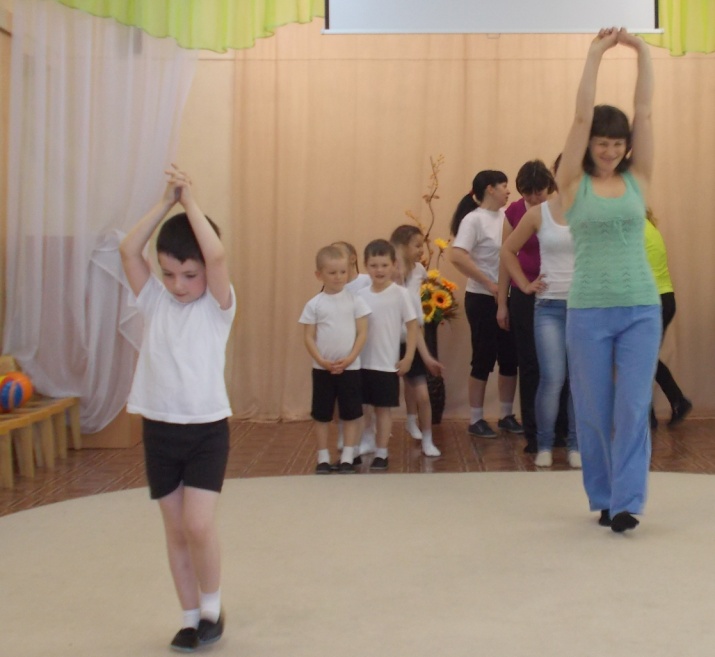 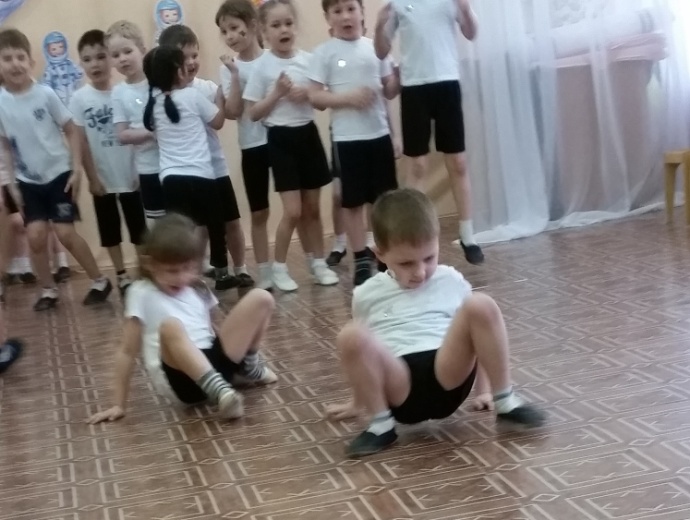 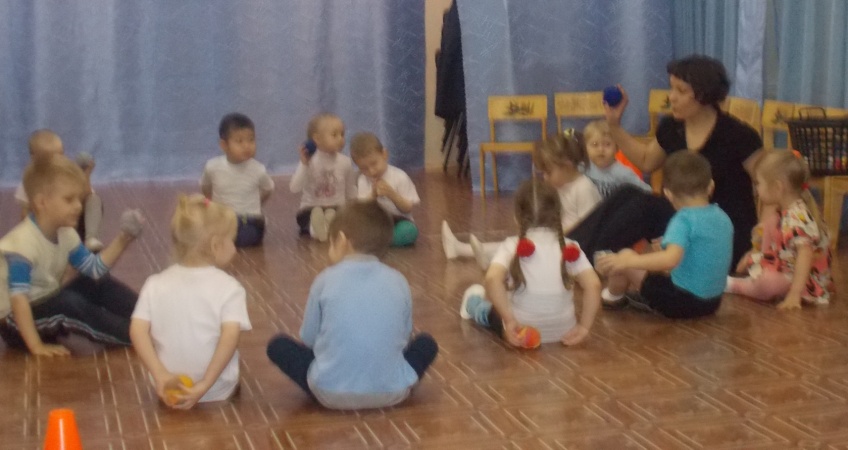 Подвижные игры и игровые упражнения на развитие выносливости
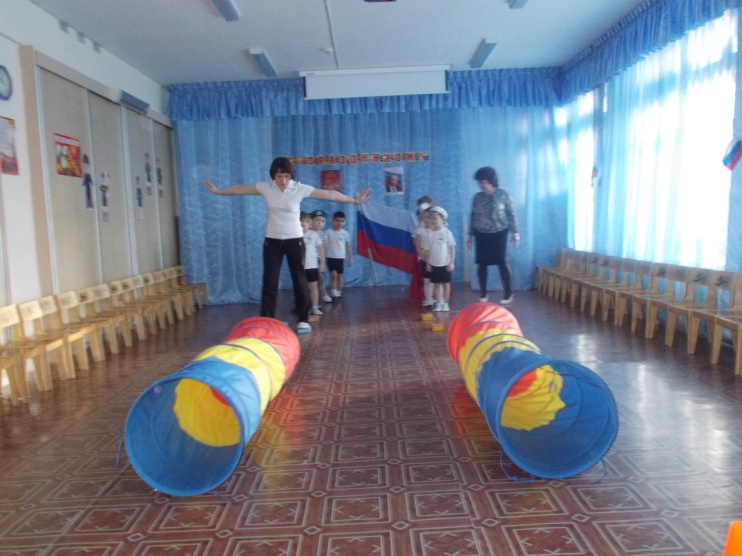 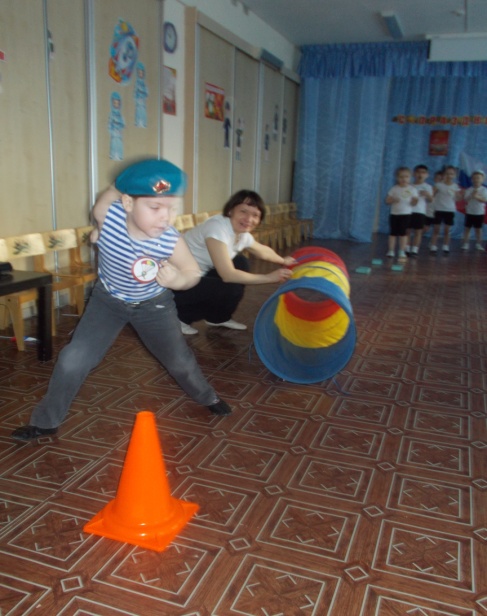 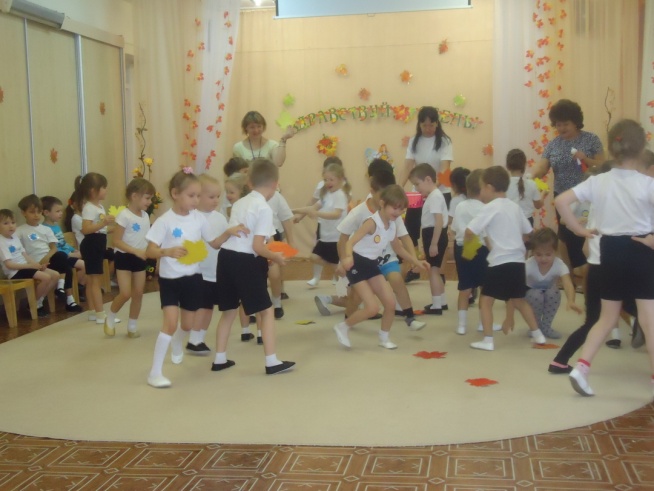 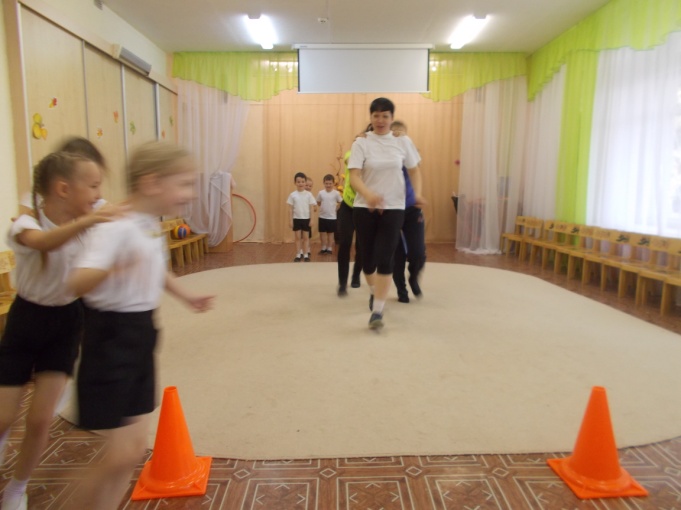 Предметно - развивающая среда
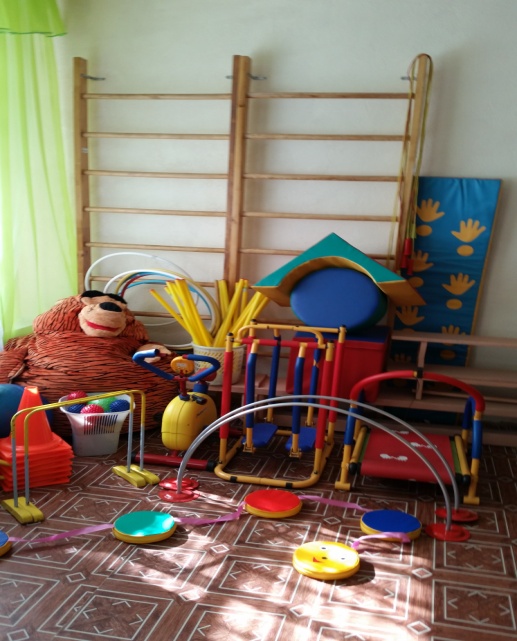 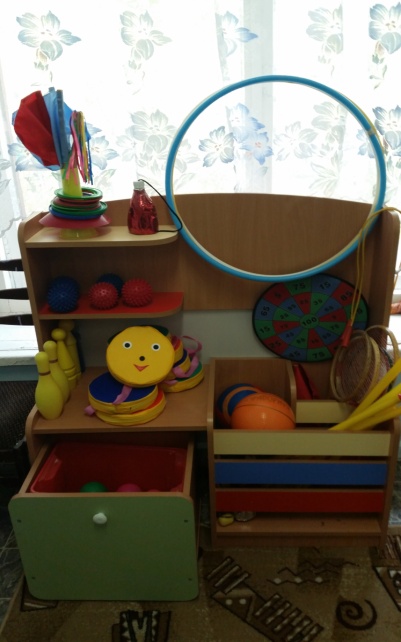 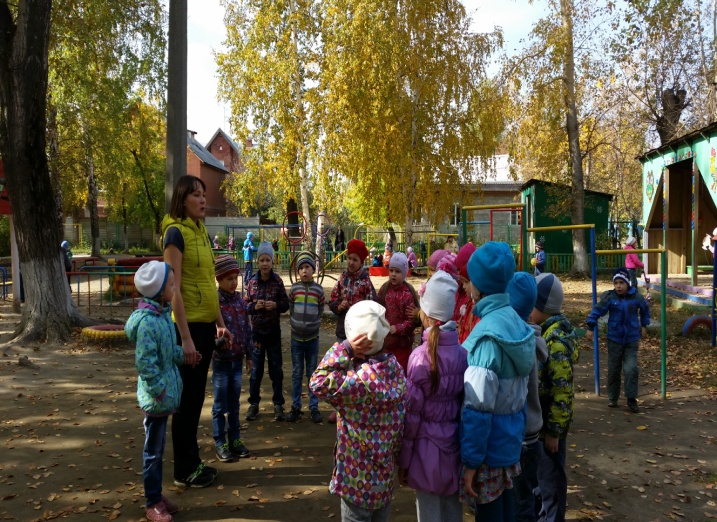 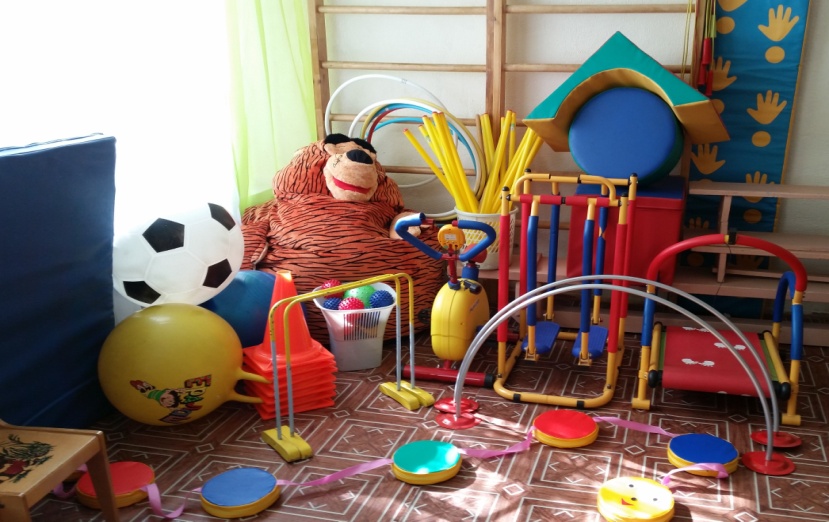 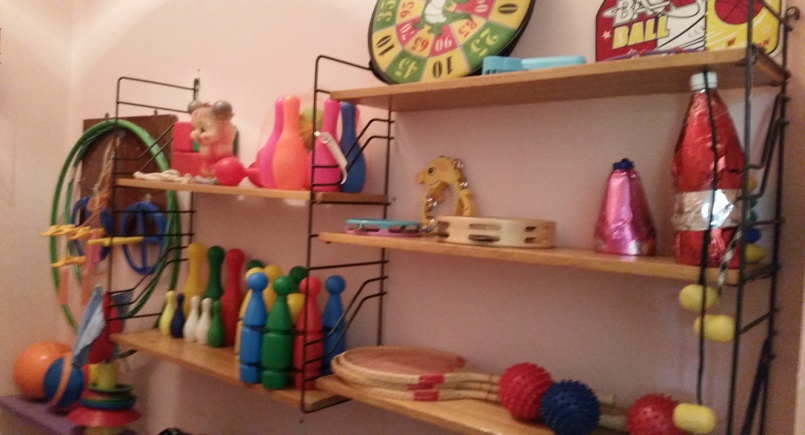 Повышение квалификации
Курсы повышения квалификации.
Семинары, мастер-классы
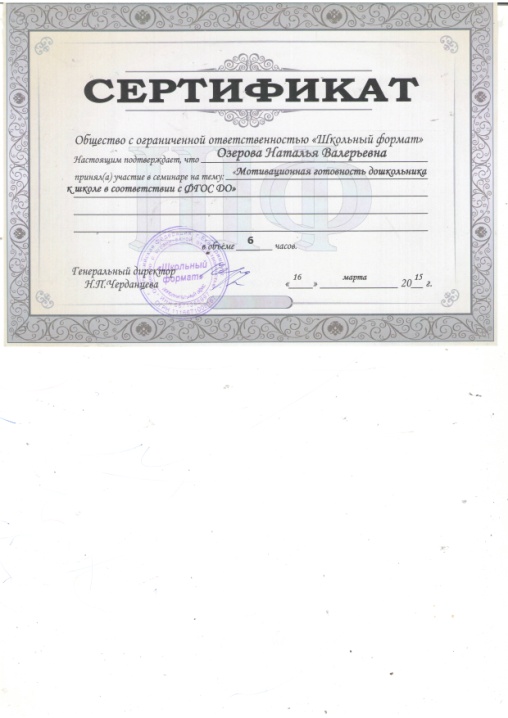 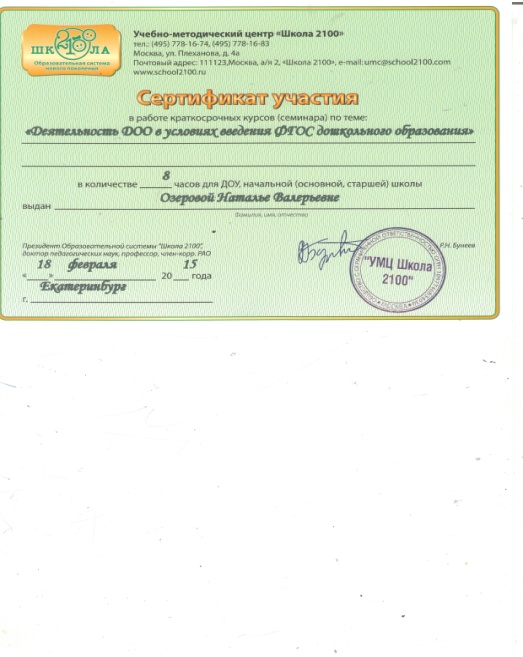 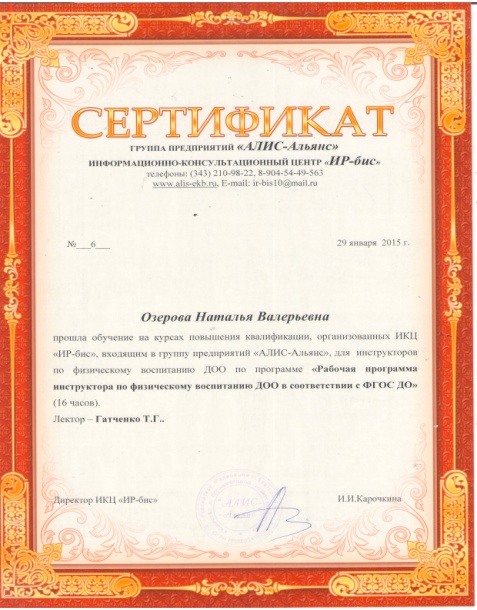 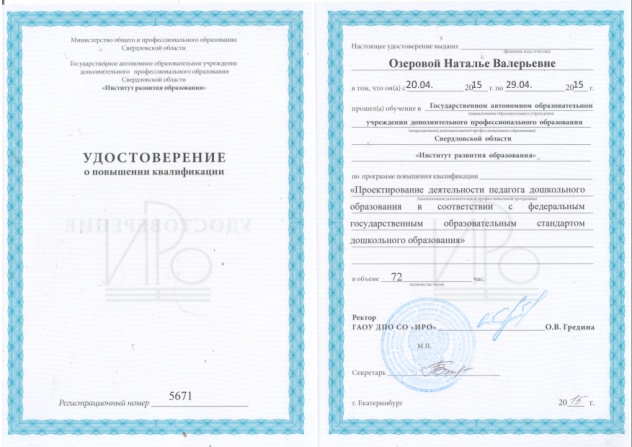 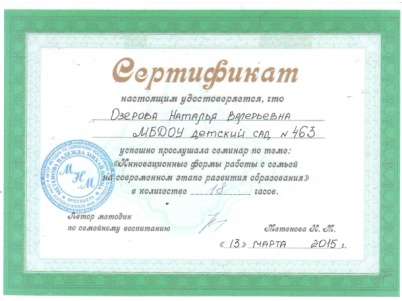 Повышение компетентности педагогического коллектива по вопросам физического развития
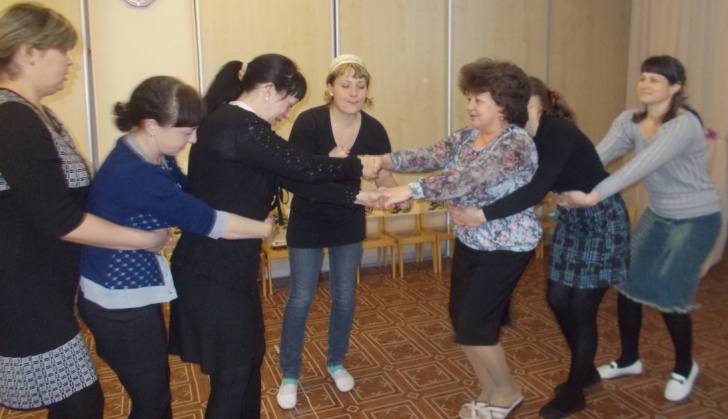 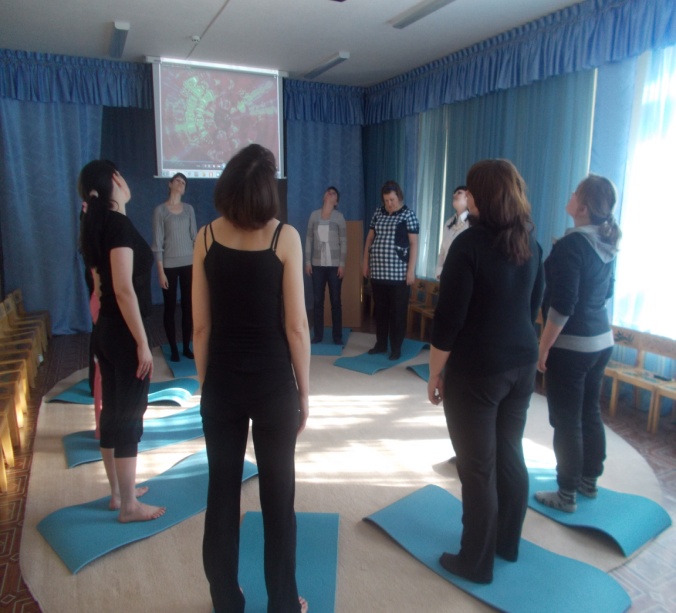 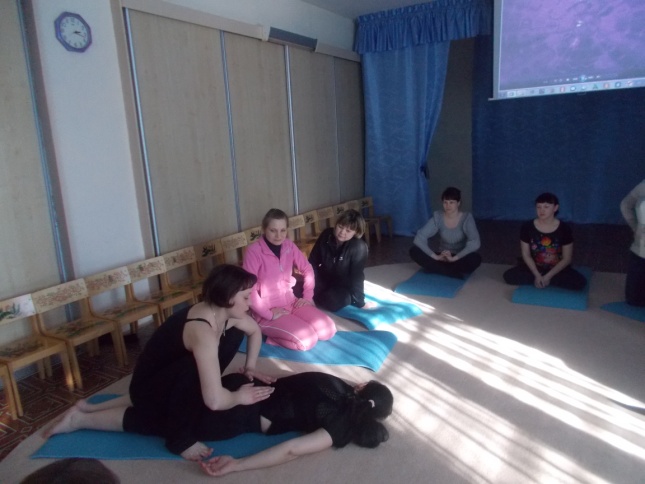 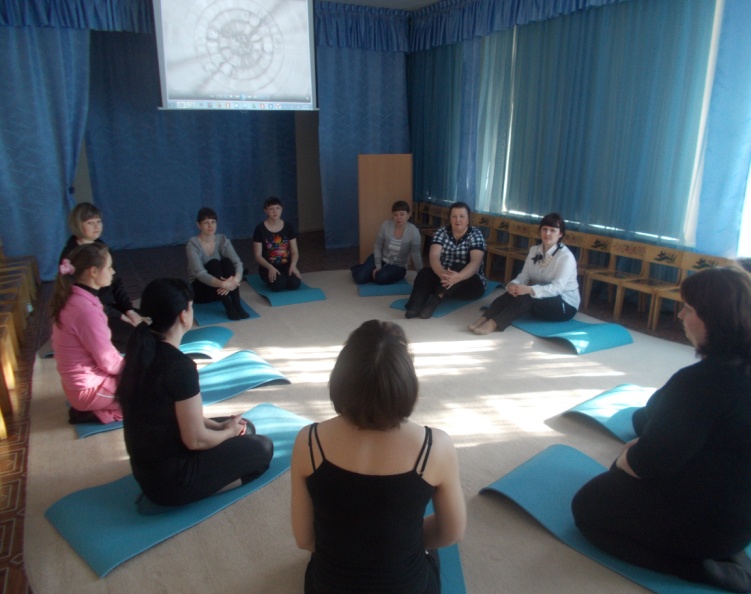 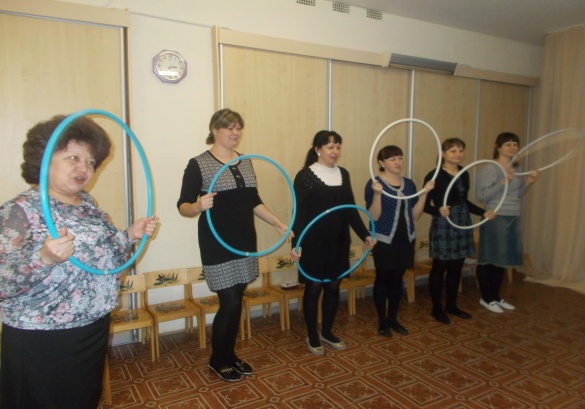 Выступления на педагогических советах
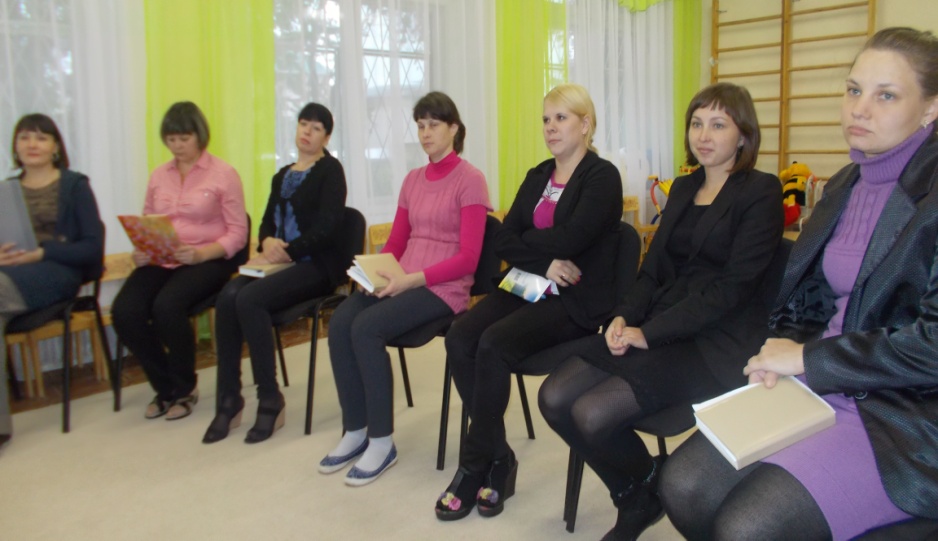 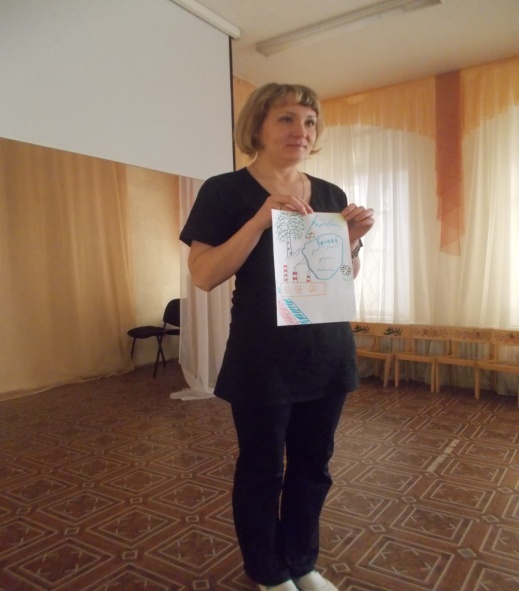 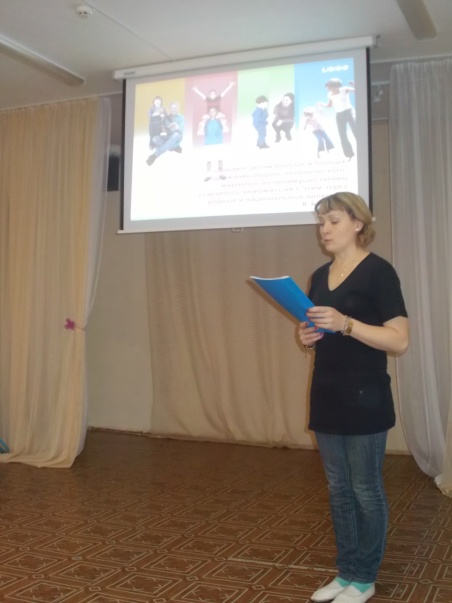 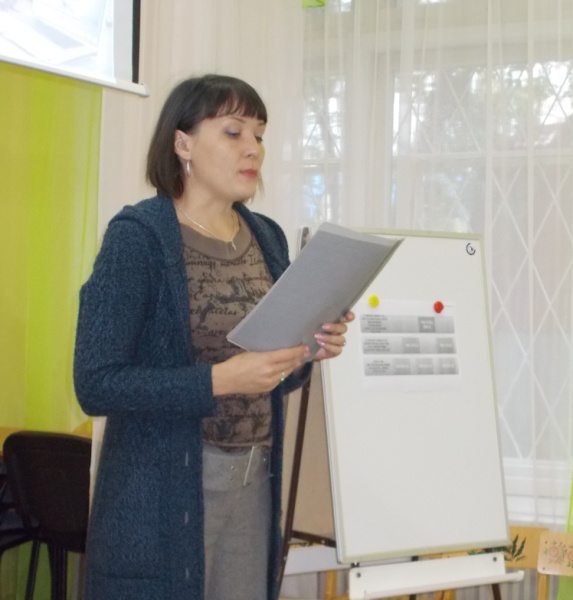 Обмен опытом с педагогической общественностью
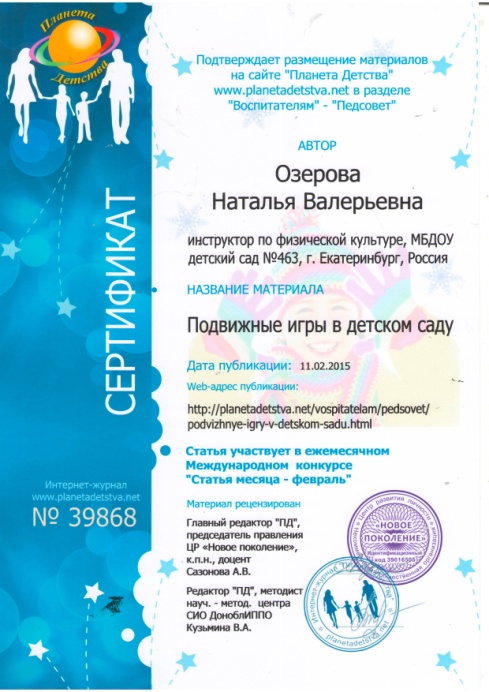 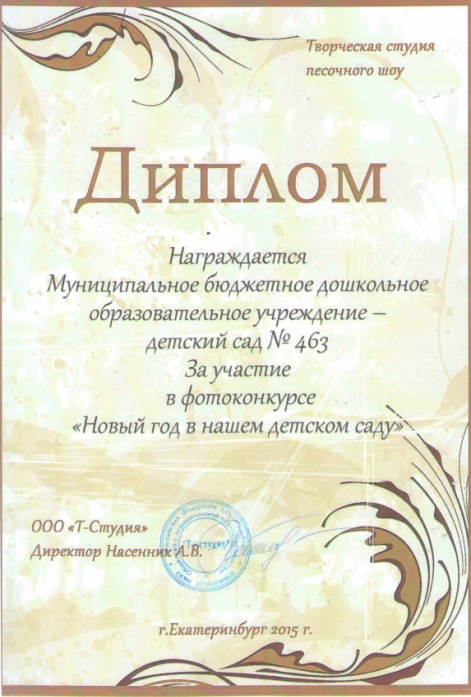 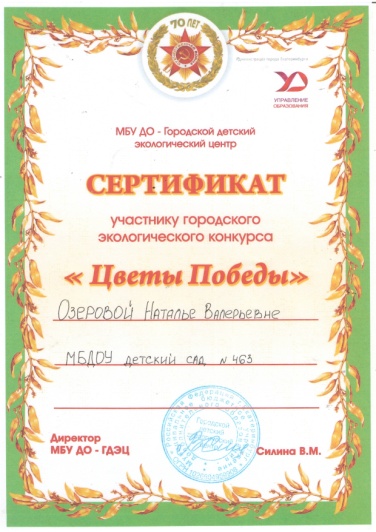 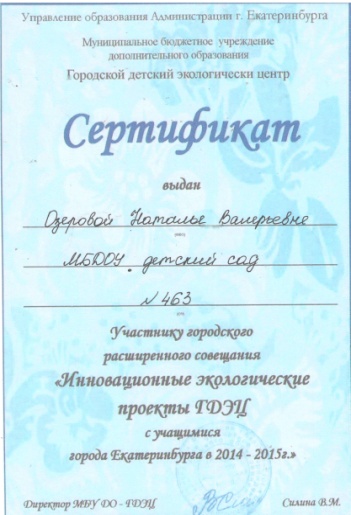 Участие в  конкурсах различного уровня:
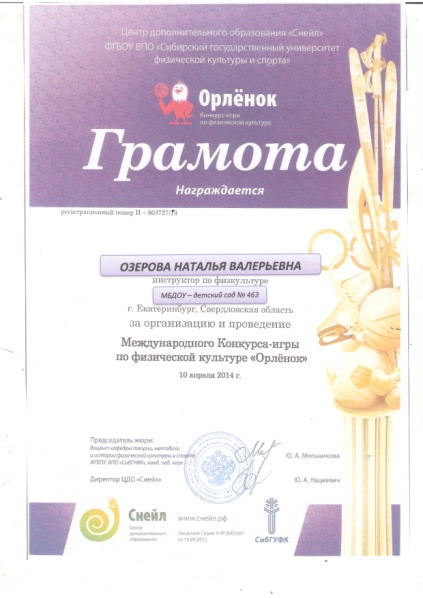 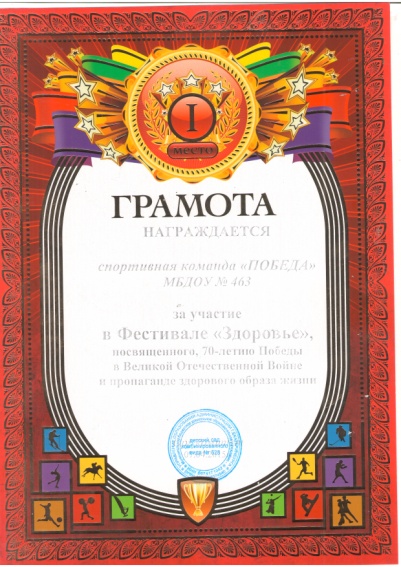 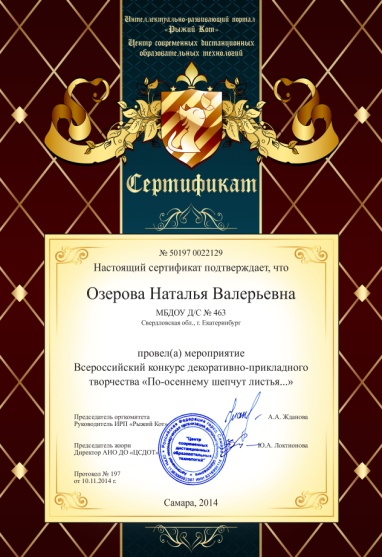 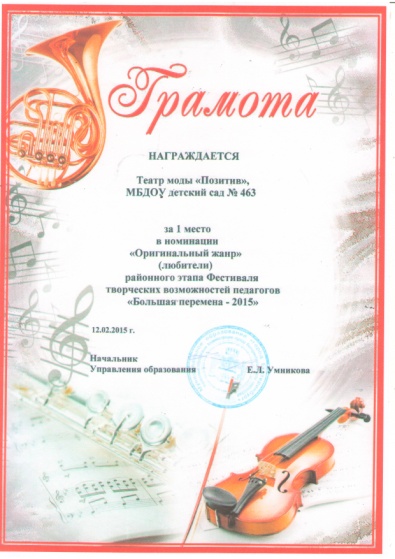 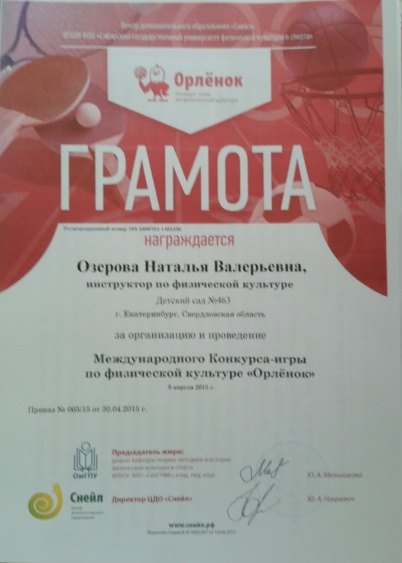 Система взаимодействия с родителями
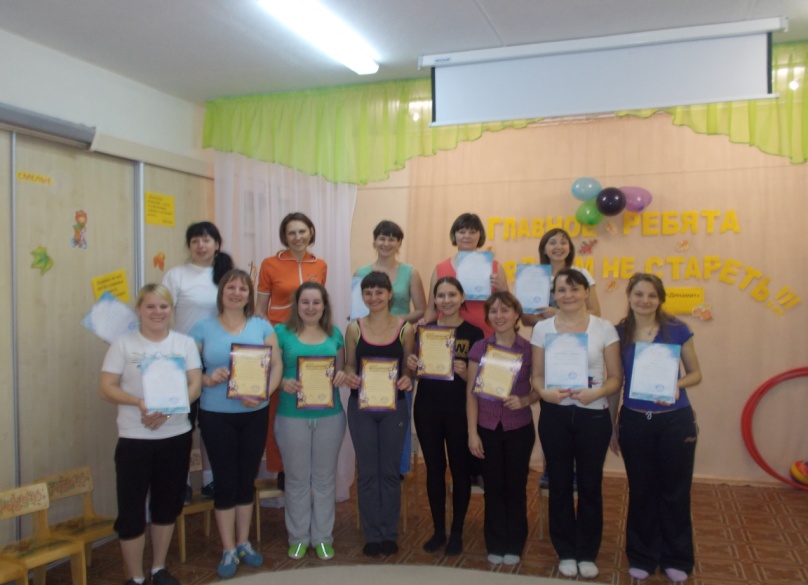 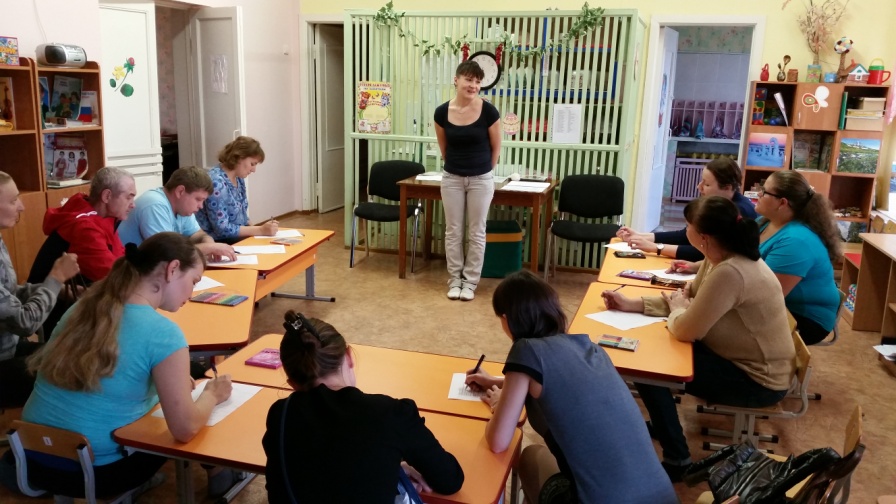 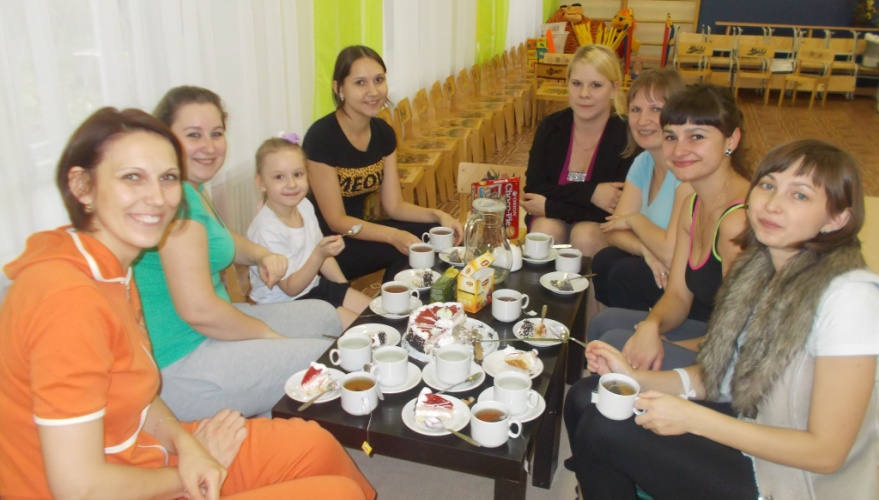 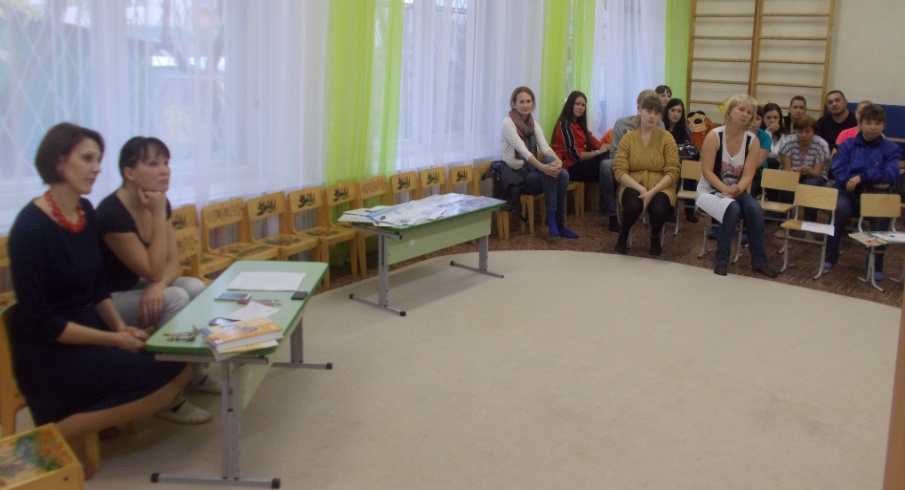 Спасибо за внимание!